PERMANECER TRANQUILOS.
PONTE LAS MANOS SOBRE LA CABEZA.
Todo va a estar bien, intenta no gritar y mantén la calma . Va a durar muy poco tiempo
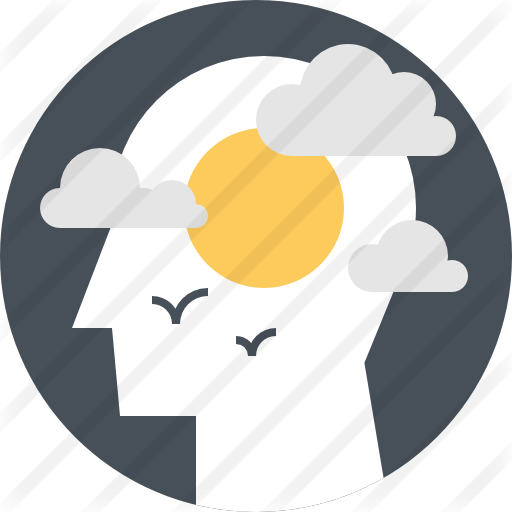 Si no puedes salir, cúbrase con ambas manos la cabeza colocándola junto a las rodillas
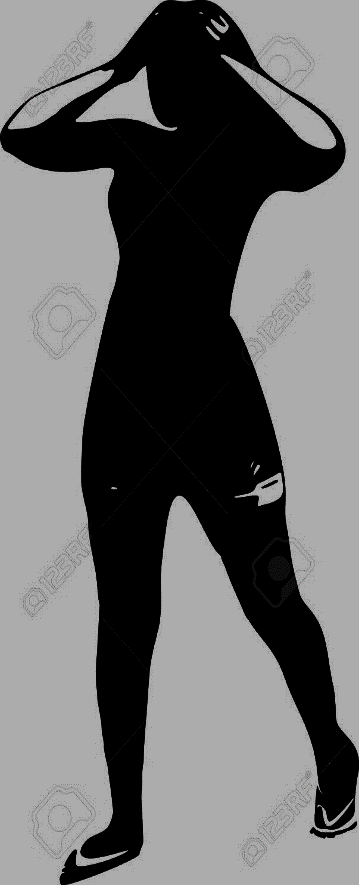 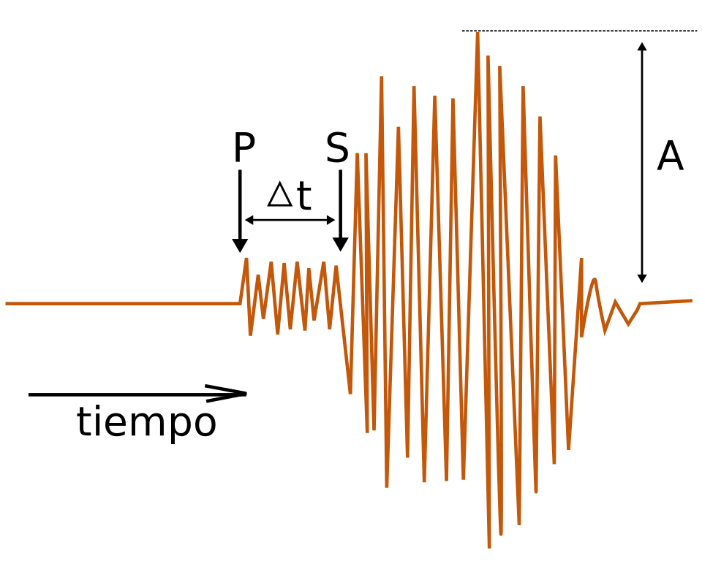 CONSEJOS EN CASO DE TEMBLOR
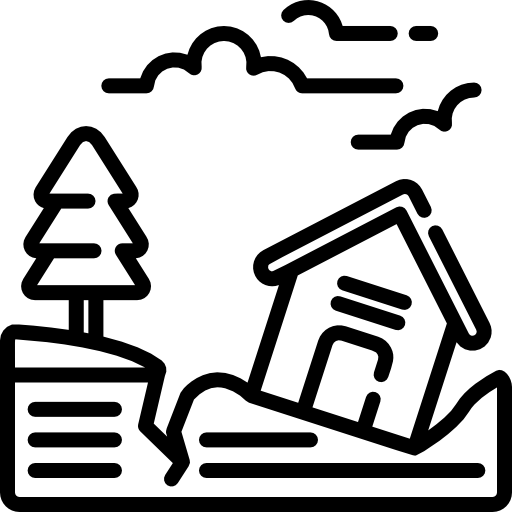 SALIR DEL AULA.
IR AL PUNTO DE ENCUENTRO.
Ayuda a tus a tus compañeros a salir  en silencio y sin correr del aula.
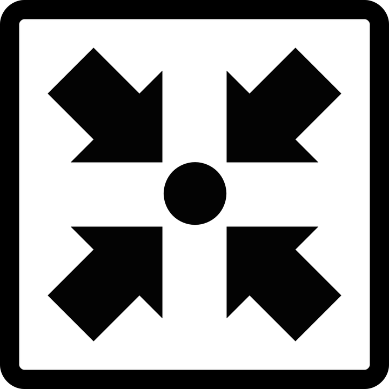 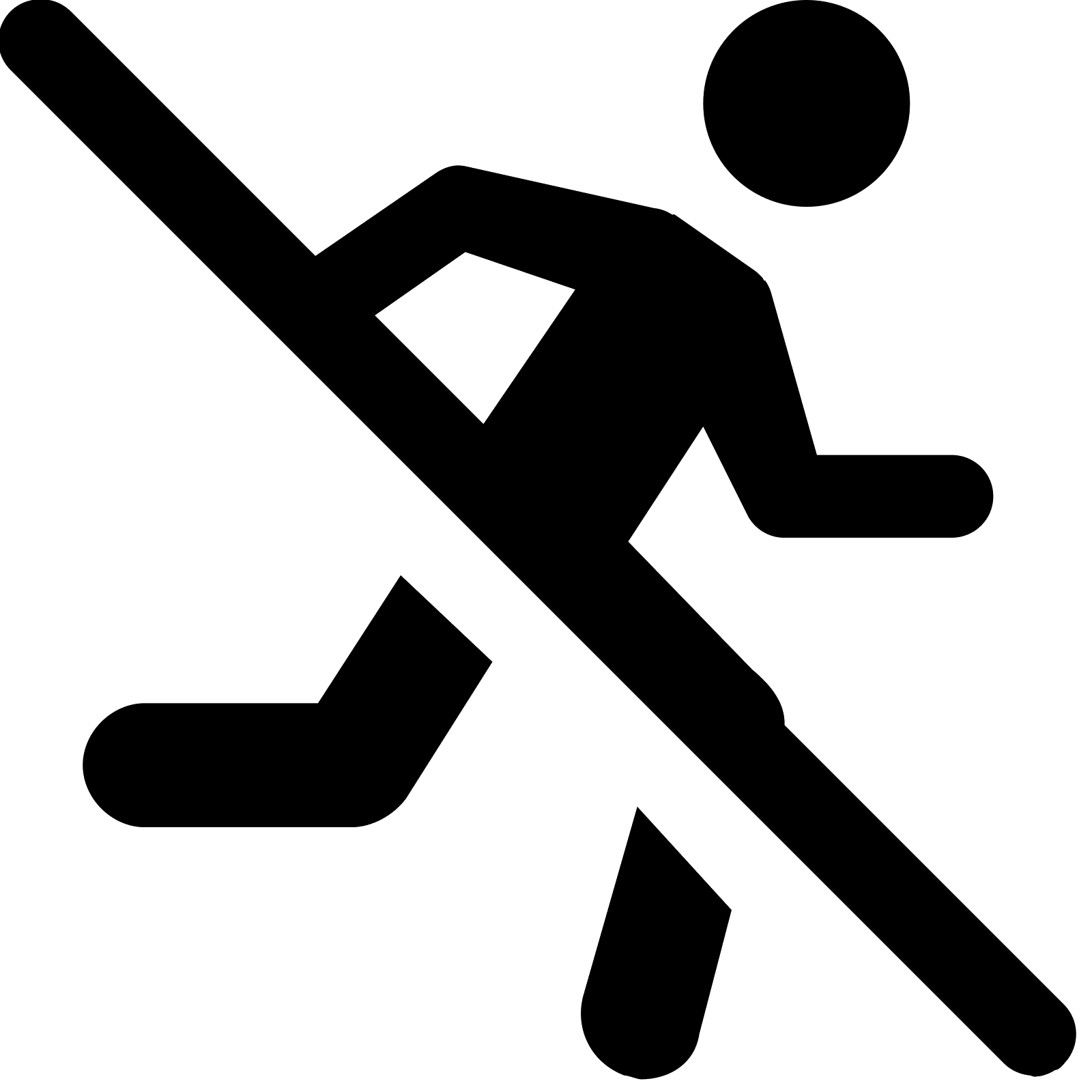 ¿Sabias que en caso de un sismo?. 
Ir ……………
Kiara Alexandra Trejo Grijalva.
ALIMENTOS SALUDABLES PARA EL SER HUMANO.
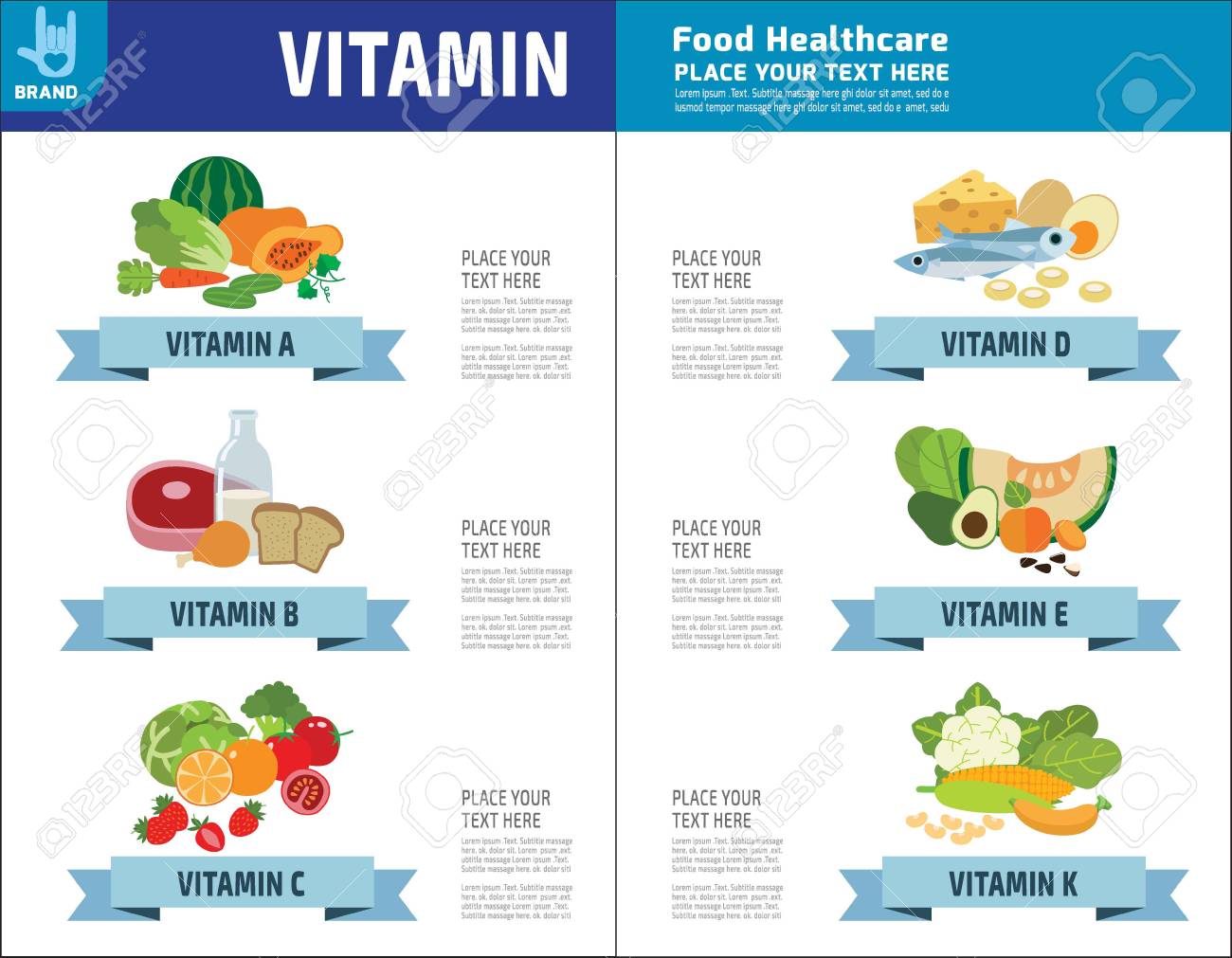 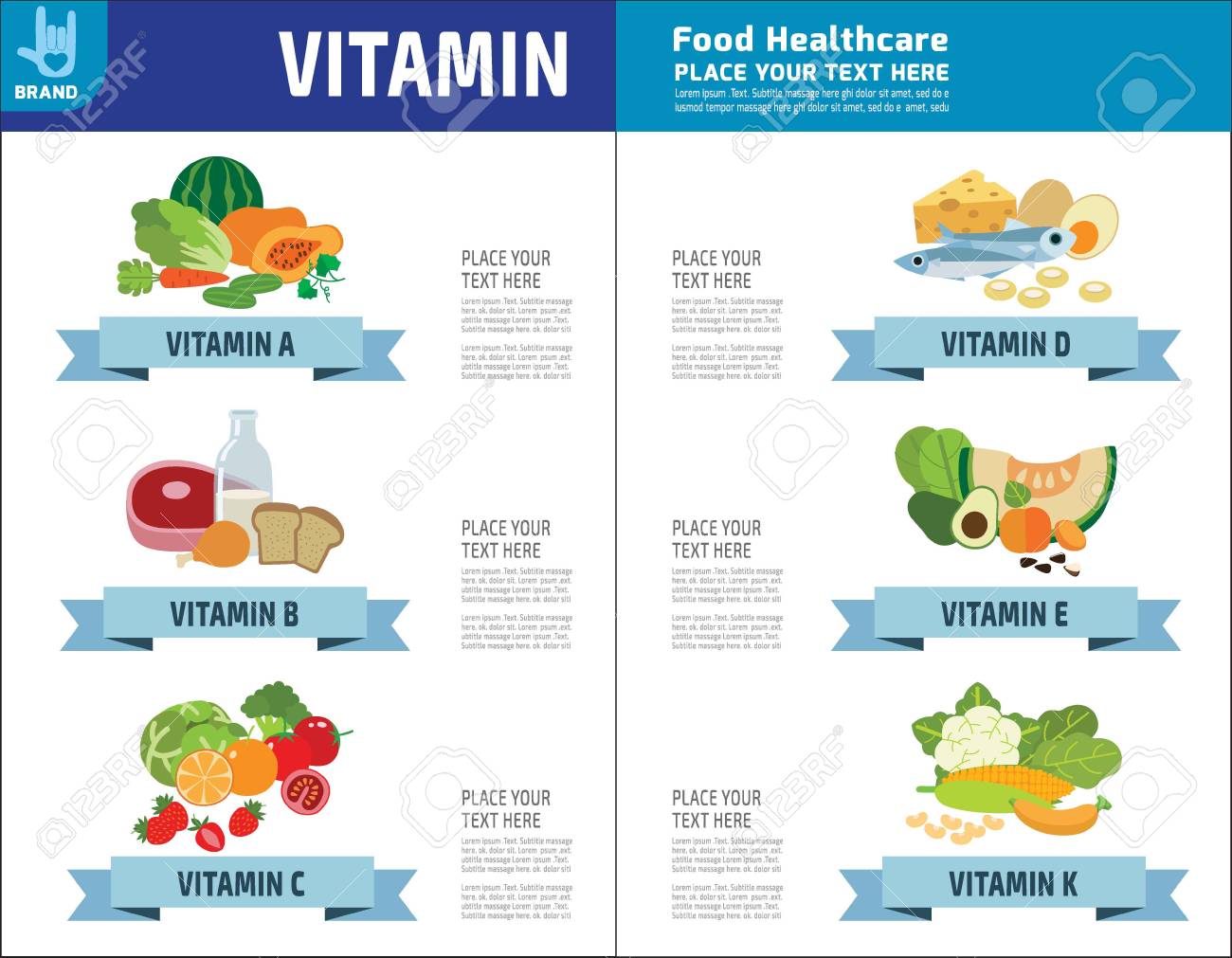 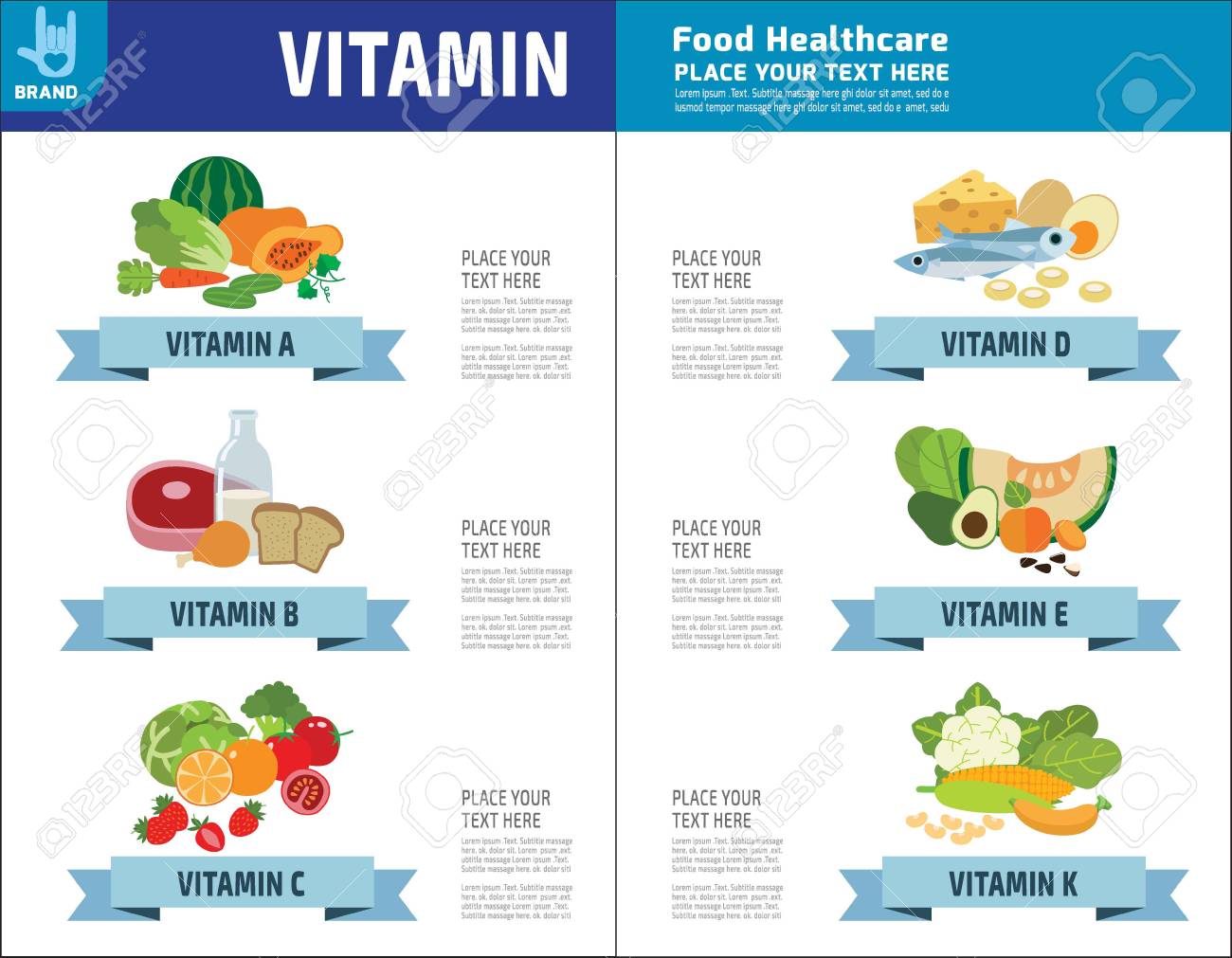 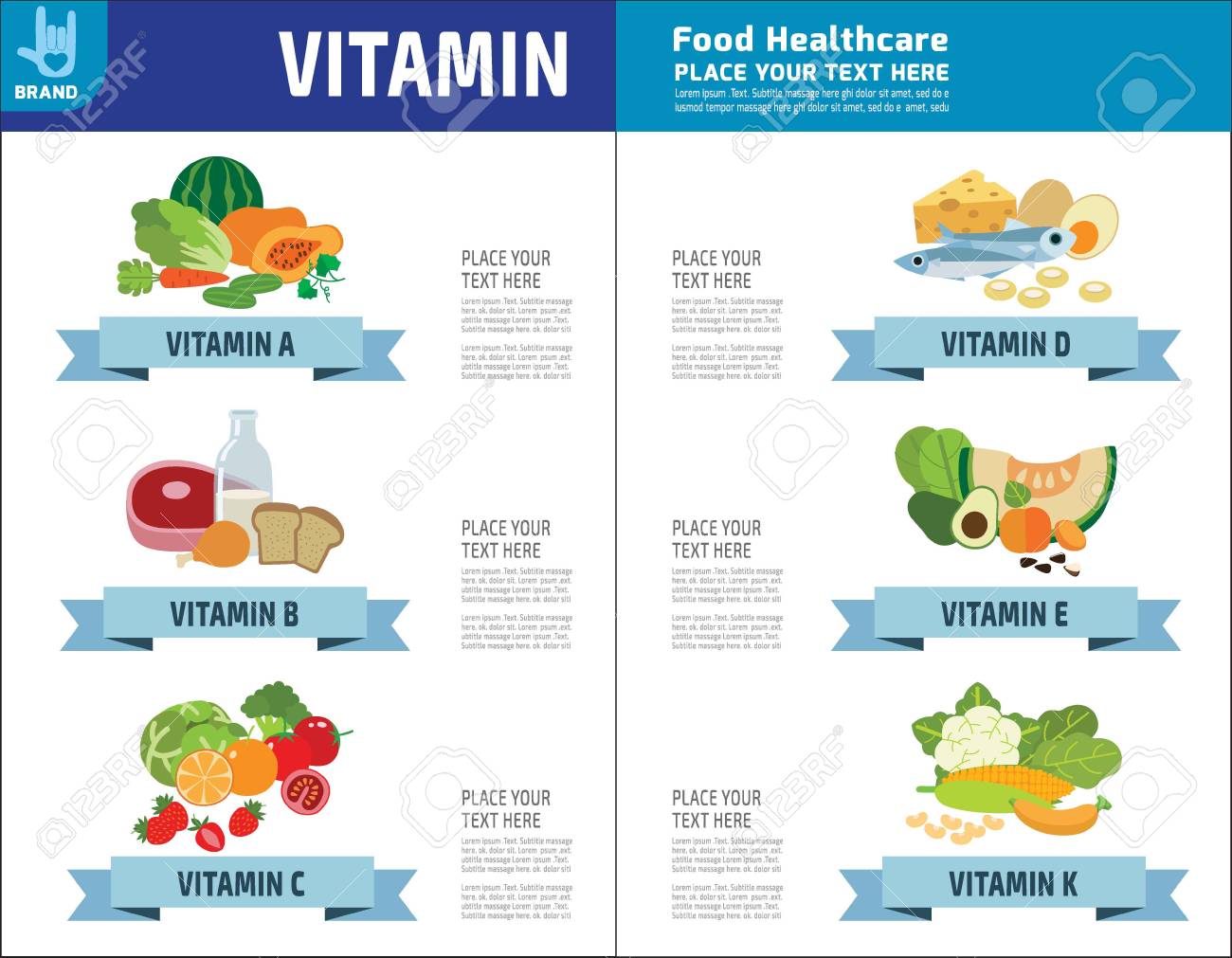 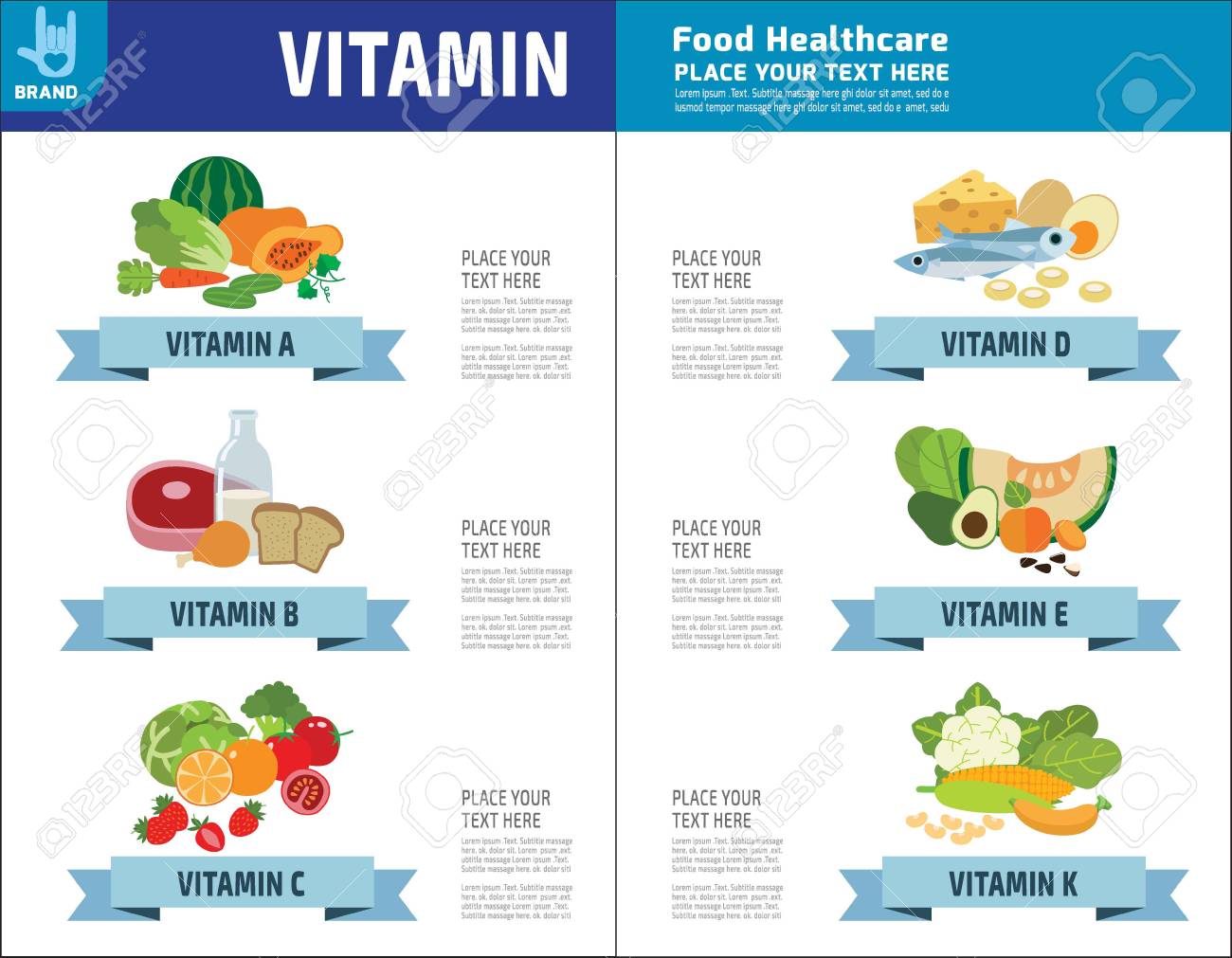 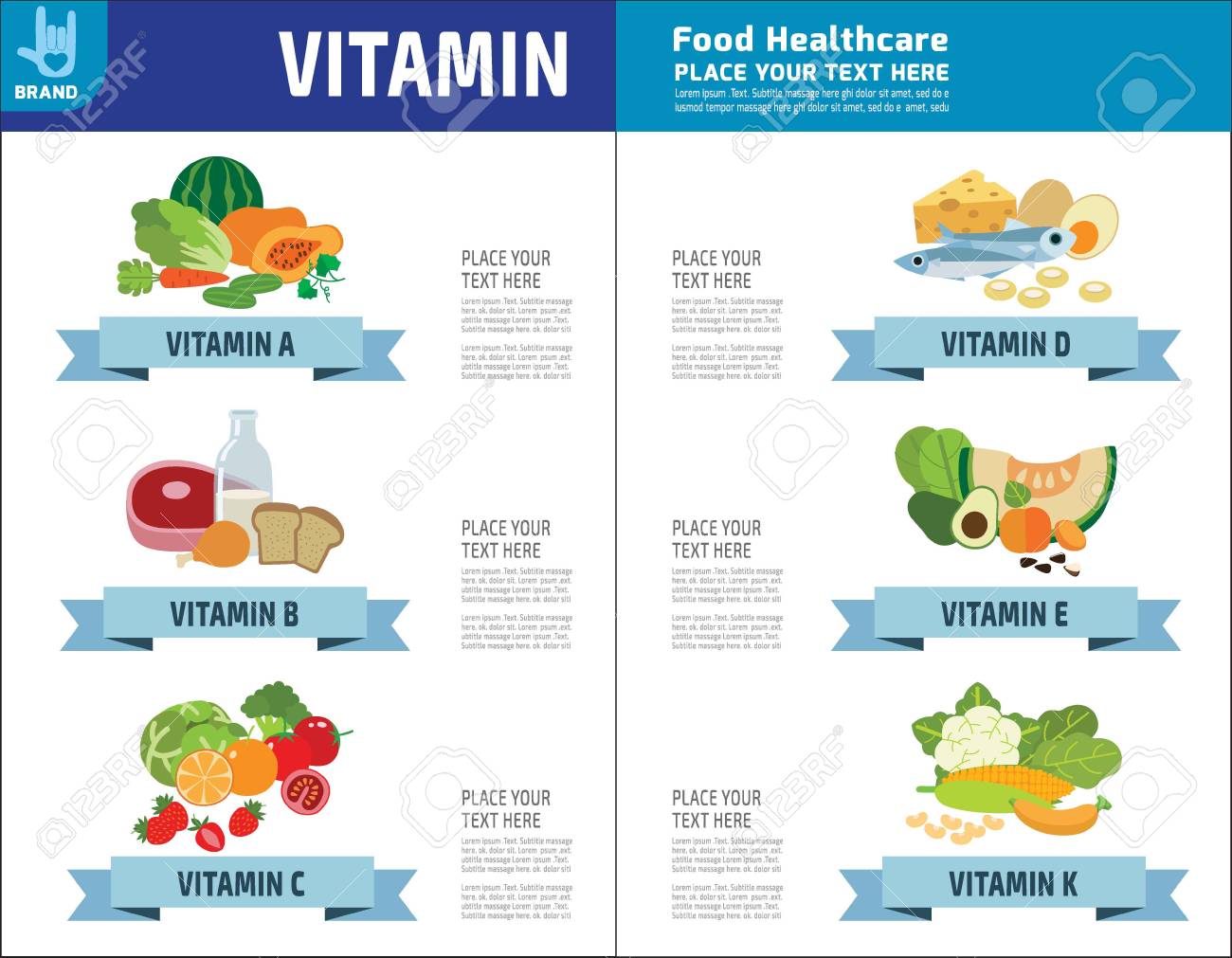 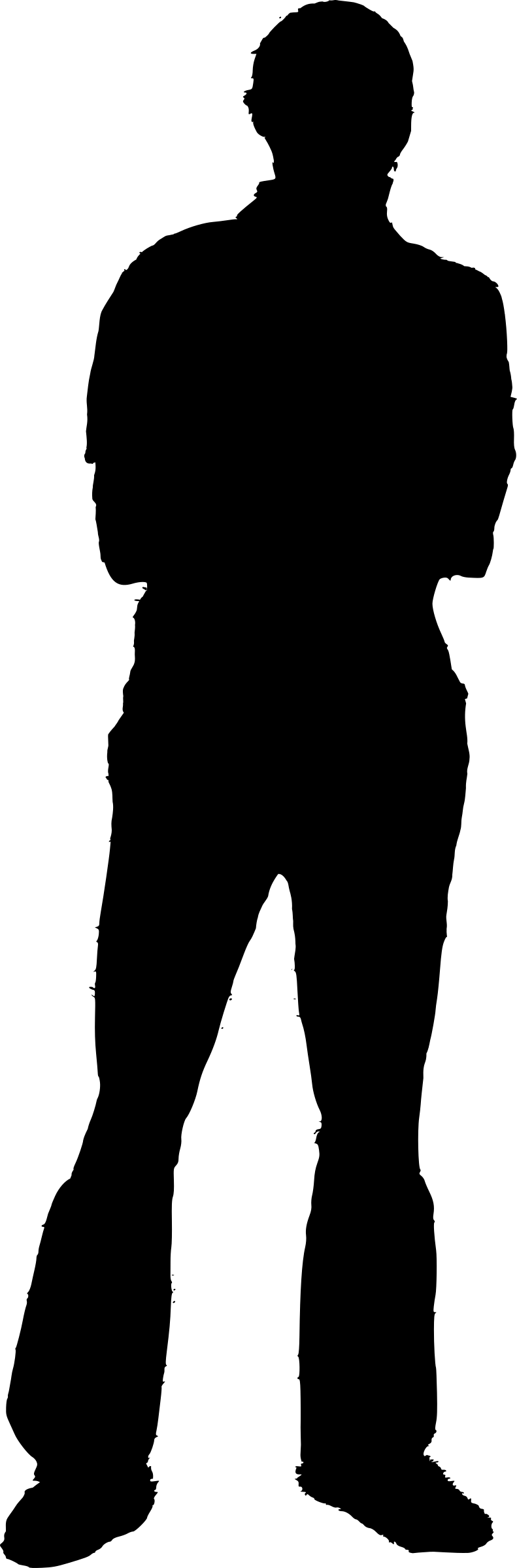 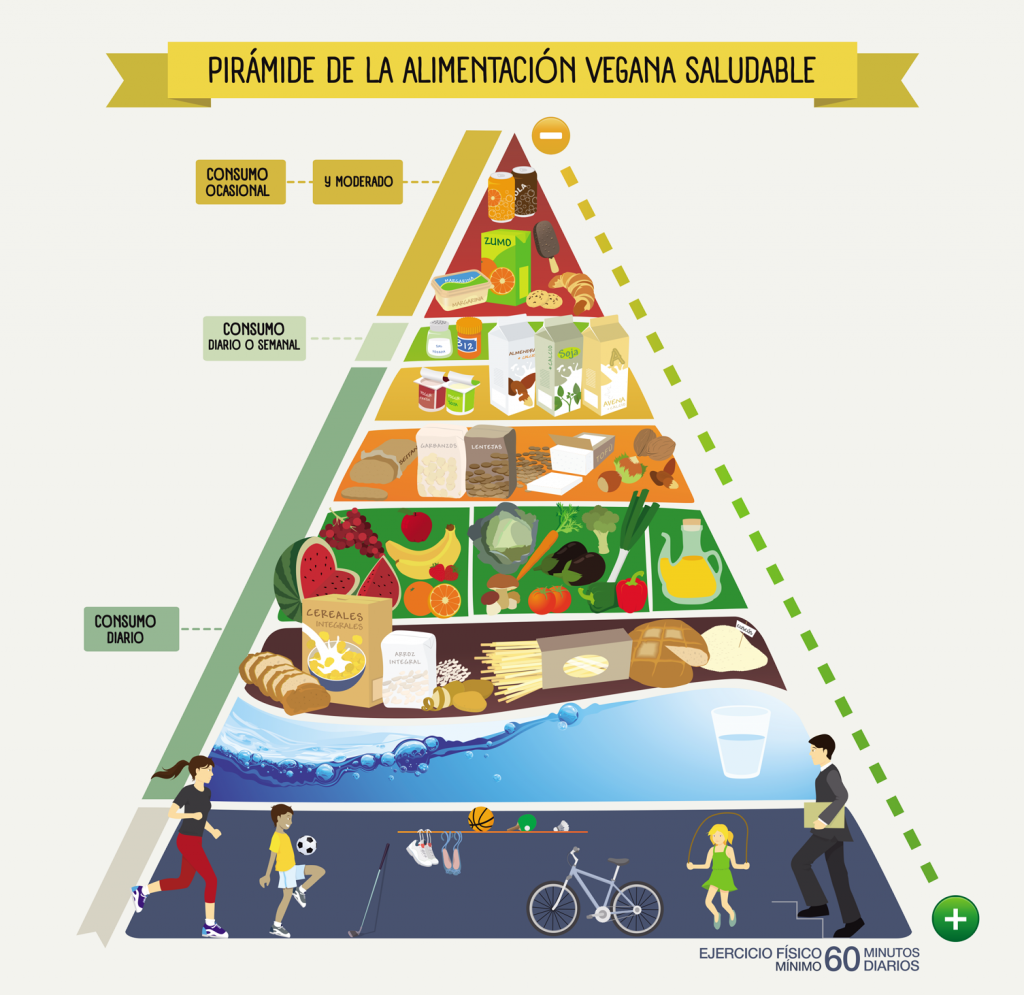 COMIDA NO SALUDABLE
DULCES Y GRASAS
LACTEOS Y YOGURT
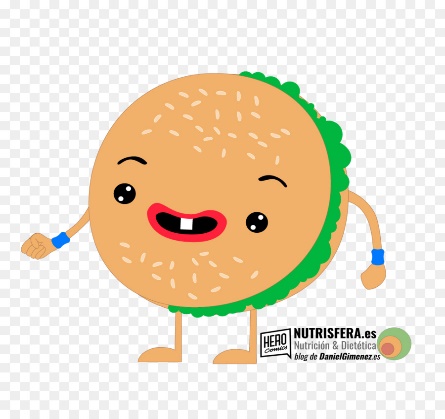 CARNES ROJAS Y BLANCAS
FRUTAS Y JUGOS
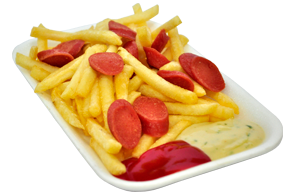 CARBOHIDRATOS Y CEREALES
AGUA
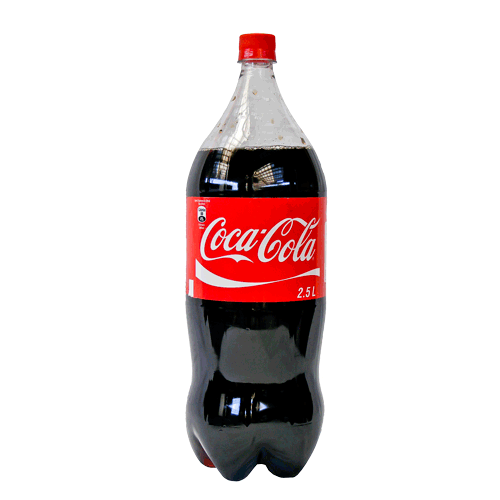 REALIZAR DEPORTE DIARIAMENTE PARA MANTENER UN BUEN METABOLISMOS
Kiara Alexandra Trejo Grijalva.
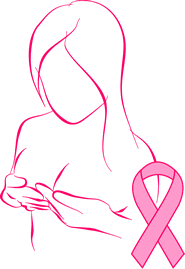 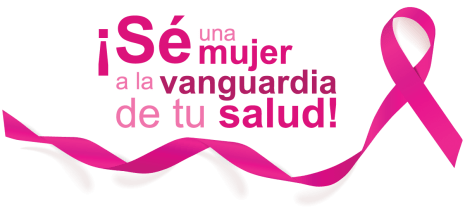 PREVENCIÓN PRIMARIA
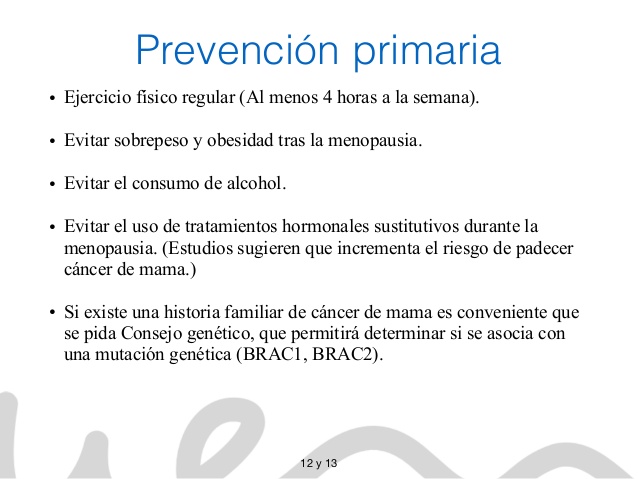 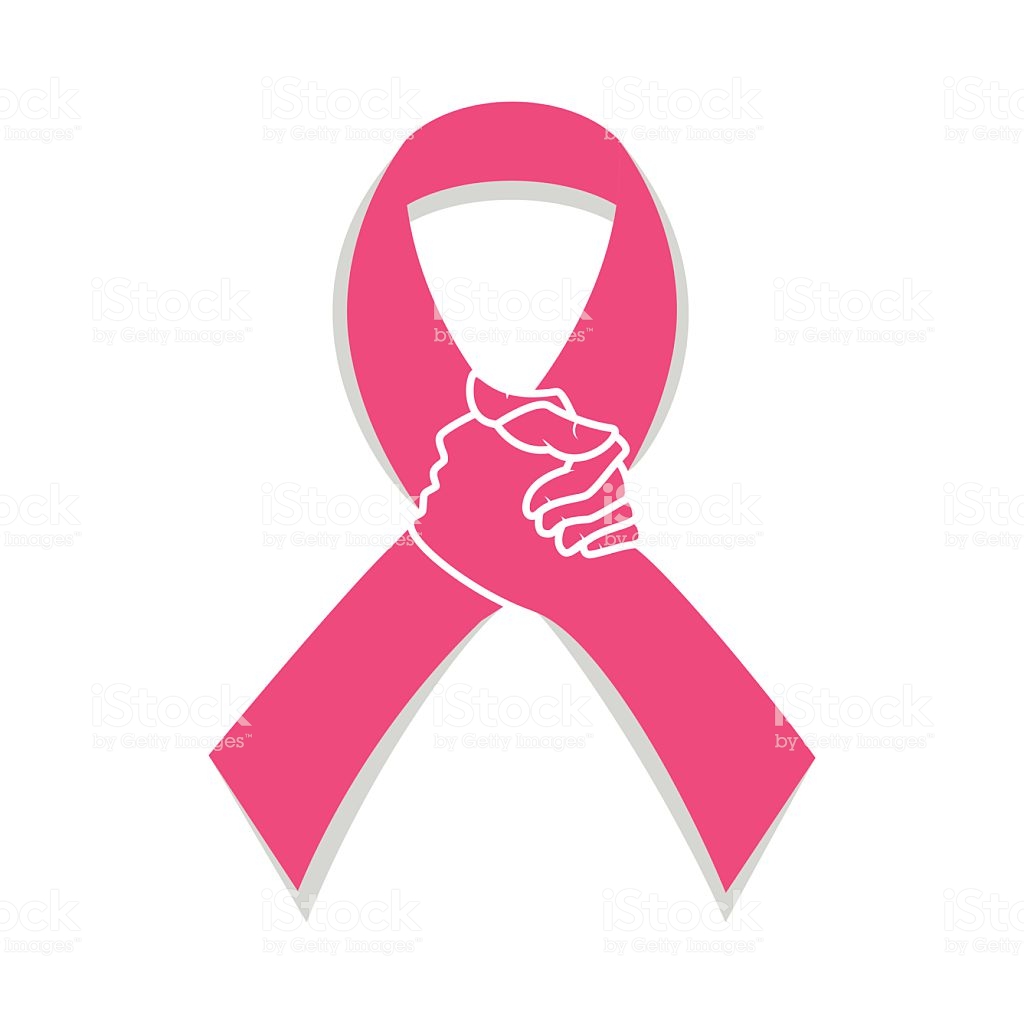 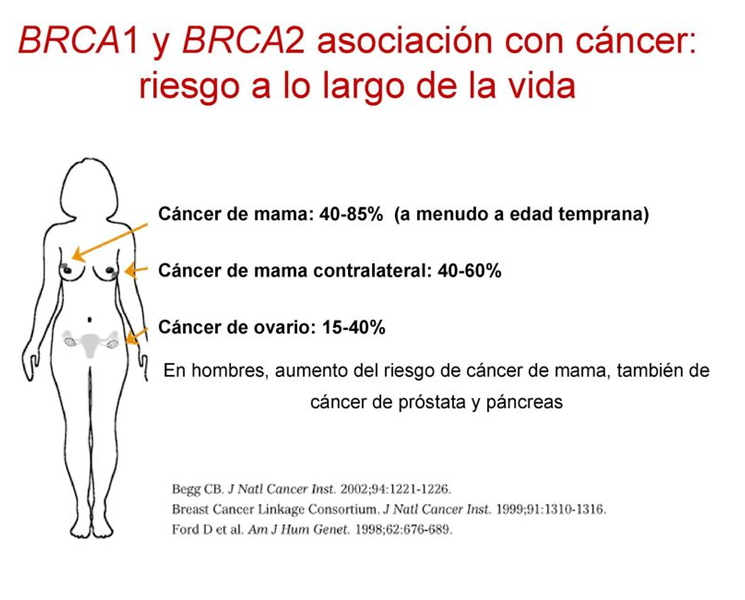 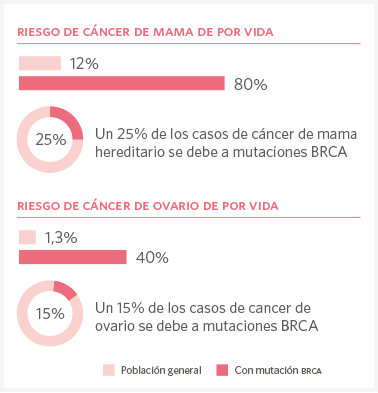 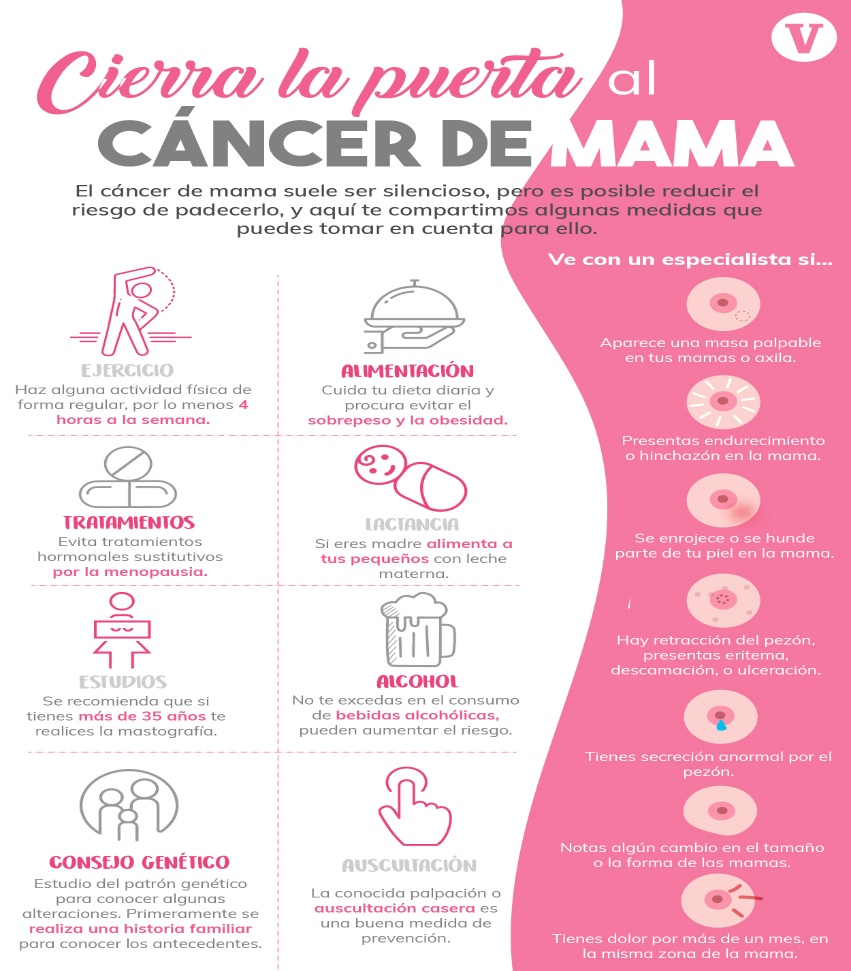 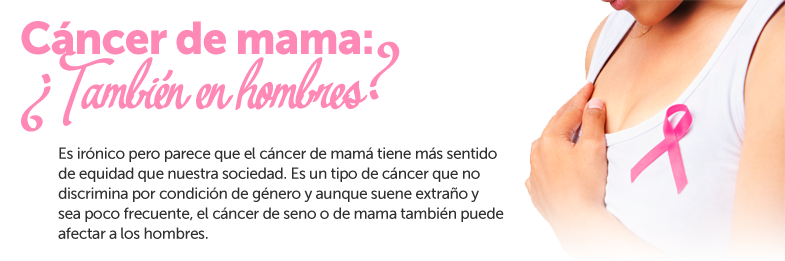 Kiara Alexandra Trejo Grijalva.